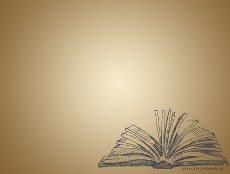 «Бір ел – бір кітап – 2018» республикалық акциясы бойынша биыл үш кітап таңдап алынды.
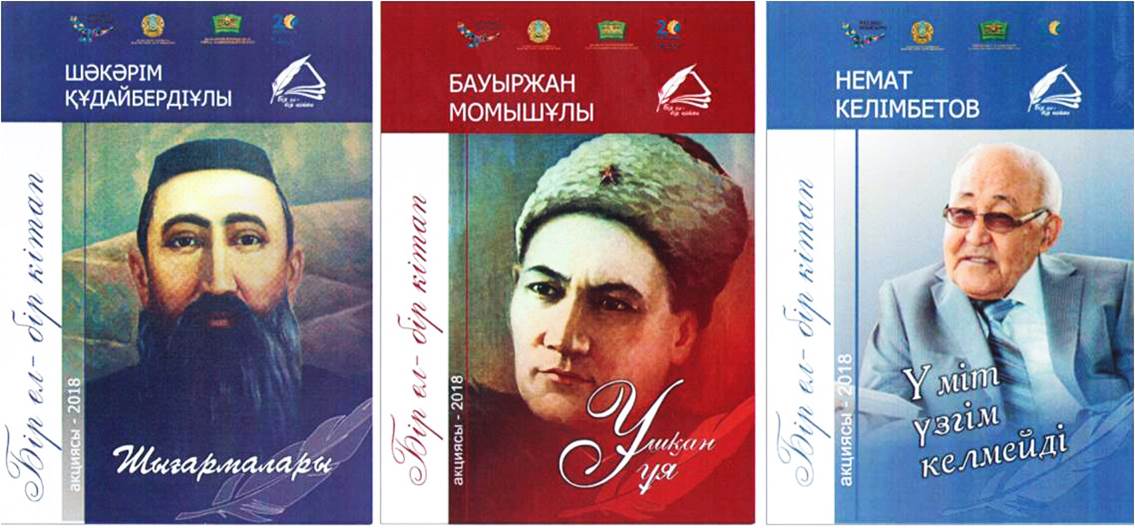 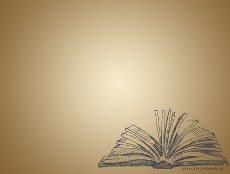 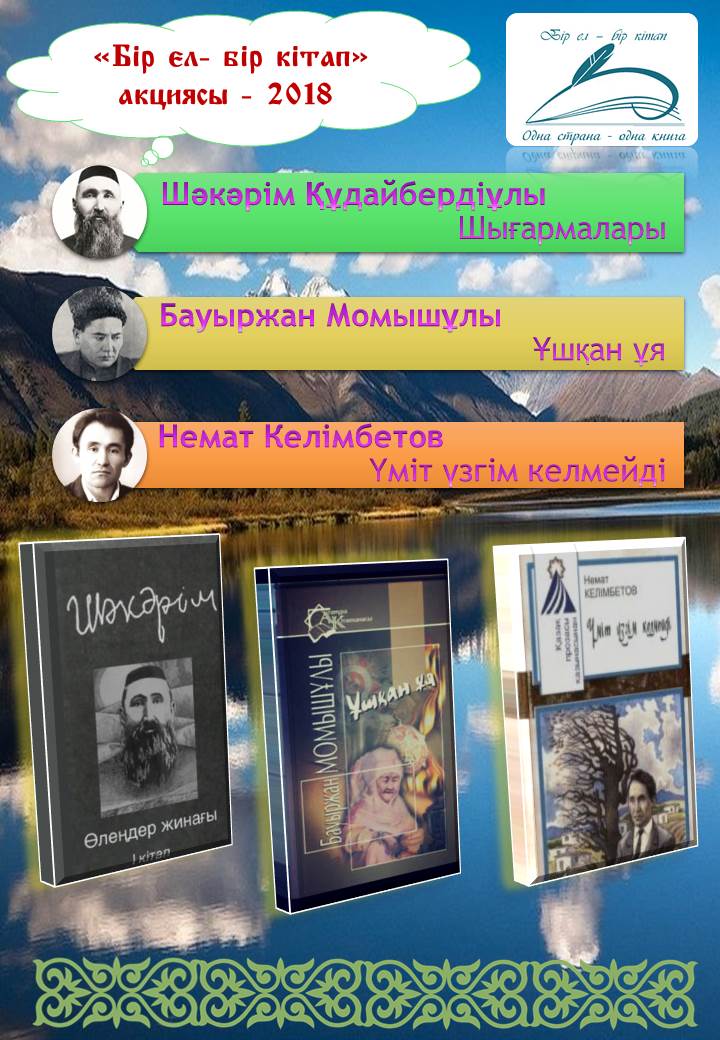 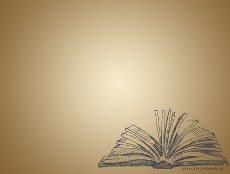 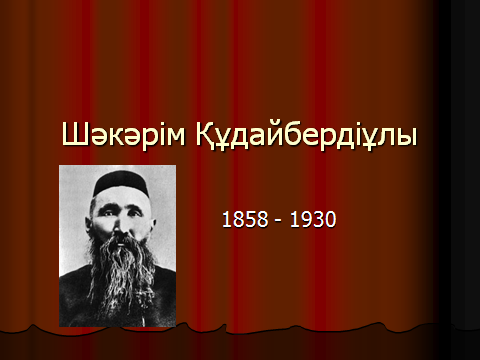 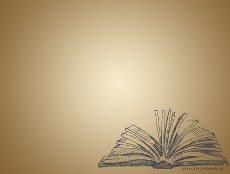 Шәкәрім Құдайбердіұлы1858-1931
Шәкәрім Құдайбердіұлы (1858-1931) – ақын, жазушы, философ, тарихшы, композитор. Абаймен замандас әрі інісі, әрі ол негізін салған реалистік әдебиет дәстүрлерін алға апарушы ізбасары. Өзі өмір сүрген ортаның қоғамдық-саяси және әлеуметтік сыр-сипаттарын керебілуде, қоғам мен адам табиғатындағы кемшіліктерді зерделеуде, туған халқына түзу жол көрсетуде Құдайбердіұлы Абай бағытын ұстанды. Шәкәрімнің әкесі Құдайберді Құнанбайдың Күнке деген бәйбішесінен туған, яғни Абайдың туған ағасы. Шәкәрім бес жасында ауыл молдасына оқуға беріледі де онда жеті жасына дейін оқиды.
Жеті жасында әкеден жетім қалған ол бұдан былайғы кезде Абайдың тікелей тәрбиесінде болады. Өскен ортасының аса бай дәстүрлері мен Абай ағасының төрбиесі табиғатынан зерек Шәкәрімнің жетімдік көрмей өсуіне ғана емес, оның таланты ақын, парасатты ой иесі болуына да зор ықпал жасады. Шәкәрімнің өзі кейінірек былай деп жазады: «Әкеміздің бір шешесінен туған Ибраһим мырза, қазақ ішінде Абай деп атайды, сол кісі мұсылманша Һәм орысша ғылымға жүйрік Һәм алланың берген ақылы да бүл қазақтан белек дана кісі еді, ержеткен соң сол кісіден тағлым алып, әр түрлі кітаптарын оқып, насихатынтыңдап, азғана ғылымның сәулесін сездім». Кезінде арнайы оқу орындарында оқып білім алмаса да, өз бетінше ізденіп және Абай ағасының жетекшілігімен жан сарайын байытқан Құдайбердіұлы заманында қазақ арасындағы аса білімдар адамдардың бірі болды. Араб, парсы, түрік, орыс тілдерін жетік білді. Ол адамдар өмірін жақсартуға тырысқан ғалымдарды мысалға келтіреді. Олардың кейбіреулері адам өмірі жаратқан иесін танумен түзеледі десе, кейбіреулері үкімет жойылса, әркім өз бетімен өмір сүрсе түзеледі деді. Ал, біреулер оку-біліммен, халықты ағартумен адам өмірі түзеледі деді. Біреулері бай, кедейді теңеумен түзеледі десе, біреулері тәрбиемен түзеуге болады деді. Өмірдің өзі — тіршілік таласы. Сондықтан адам өмірін жаратылыстың өзі солай жаратқан, бірін-бірі жеп, талап, таласып өмір сүрмек дегендер де болған. Шәкәрімнің өзі бұл идеялардың ешқайсысы адам жаратылысын өзгерте алмайтынына сенімді болды.
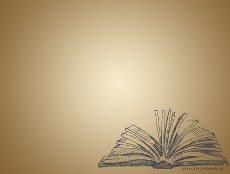 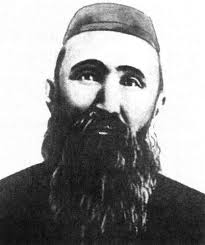 Құдайбердіұлы,- поэма жанрында да жемісті еңбек еткен қаламгер. Ол X!X ғасырдың 2-жартысында Абайдан бастау алатын реалистік үлгідегі оқиғалы дастан дәстүрінің дамуына елеулі үлес қосты. Оның қаламынан қазақтың ертеректегі өмірінен алынып жазылған «Қалқаман-Мамыр», «Еңлік-Кебек», «Нартайлақ-Айсұлу» атты поэмалар Абайдың туындады. Жаңа тұрпатты қазақ поэмаларының алғашқылары  «Eскендірі» мен «Масғұты» десек, одан кейінгі Ақылбай мен Мағауияның, Әсет пен Көкбайдың, Шәкәрімнің дастандары Ұлы Абайдың ақындық ықпалымен, шығармашылық тәлім-тәрбиесімен жазылған туындылар еді. Абай ең алдымен өзінің айналасындағы Шәкәрім тәрізді жастарды жаңа үлгідегі поэмалық өрісін кеңейту ісіне жұмылдырды. Тіпті кейбіреуіне өз жанынан тақырып беріп, жазғандарын талқыға салып, сынынан еткізіп отырды. Соның нәтижесінде Шәкәрімнің лирикалық поэзияда меңгерген көркемдік шеберлігі мен жетістіктері оның поэмаларының табиғатынан да айқын керініп жатады. Оның дастандарына шыншылдық, суреткерлік, терең психологизм, әлеуметтік астарлылық, философиялық ой-тұжырым кендігі тән болып келеді. Ақынның «Еңлік-Кебек» дастаны тікелей Абайдың тапсыруымен жазылған. Ұлы ұстаз Еңлік пен Кебек арасындағы оқиғаны өлеңмен жырлап шығуды Шәкәрім мен Мағауия ақынға қатар тапсырады. Соның нәтижесінде ғашықтық туралы екі дастан өмірге келеді. Кeзін де Абай екі дастанды салыстырып, әрқайсысына лайықты баға берген. Құдайбердіұлы көркем проза саласында да елеулі мұра қалдырды. «Әділ-Мәрия» атты роман (1925) жазды.
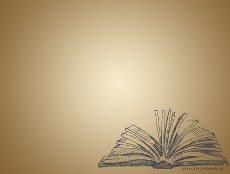 Құдайбердіұлының қаламынан терең ойлы, сыршыл лирик. өлеңдер, «Қалқаман-Мамыр», «Еңлік-Кебек», «Нартайлақ-Айсұлу» сияқты оқиғалы дастандар, «Әділ-Мәрия» романы жөне басқа да прозалық туындылар, аудармалар, тарихқа, философияға қатысты еңбектер, сазды әндер туды. 1911 ж. «Түрік, қырғыз, қазақ Һәм хандар шежіресі», 1912 ж. Семей қаласындағы «Жәрдем» баспасынан «Қазақ айнасы», «Қалқаман-Мамыр», «Жолсыз жаза яки кез болған іс», «Енлік-Кебек», «Үшанық», «Мұсылмандық шарты», «Ләйлі-Мәжнүн» т. б. шығармалары жарық көрді. 1978 жылы Ленинградта шыққан «Поэты Казахстана» деген жинақта Құдайбердіұлының бірқатар өлеңдері орыс тілінде басылды. Үлкен жинағы 1988 ж. «Жалын» баспасынан жарық көрді. Шәкәрімнің әндерін алғаш рет нотаға түсірген голландық Альвин Эрнестович Бимбоэс. Ол 1919 - 1922 жылдар аралығында Ақмола саяси бөлімінде нұсқаушылық қызмет атқарып жүріп, қазақ әндерін нотаға түсірумен шұғылданады. Соның нәтижесінде 1926 жылы Н.Ф. Финдейзеннің редакциялауымен шыққан «Музыкалық этнография» жинағында Бимбоэстің қазақ музыкасы туралы жазған көлемді мақаласына қоса қазақтың жиырма бес әнінің нотасы басылады. Осы аталған жинақтың ішінде «№ 1 Шакарим», «№ 2 Шакарим» деген атпен Шәкәрімнің екі әні жарық көреді. Бірақ, екі әннің де өлеңі нота астына жазылмаған, тек орыс тілінде мазмұны берілген. А.Э. Бимбоэс нотаға түсірген «№1 Шакарим» әнінің екінші түрі А.В.Затаевичтің 1925 жылы шыққан «Қазақ халқының 1000 әні» жинағына «Тілек - бата» деген атпен енген. Ал Шәкәрімнің «Бұл ән бұрынғы әннен өзгерек» деген әні А.В. Затаевичтің 1931 жылы жарық көрген «Қазақ халқының 500 әні мен күйі» деген жинағында «Шәкәрім Құдайбердин әні» деген атпен жарияланған. Осы жинақтың № 156 анықтамасында А.В.Затаевич: «Шәкәрім Құдайбербин - Семей уезінің қарт ақыны, қазір тірі, жасы жетпістер шамасында. Жинақта келтірілген әнін орыс әндерінің үлгісіне еліктеп шығарса керек - деп жазған.Шәкәрім әндері қазақ композиторларының шығармаларына да арқау болды. Ахмет Жұбановтың «Абай» сюитасының бірінші бөліміне, А. Жұбанов пен Л. Хамидидің «Абай» операсындағы Айдардың ариозосына, Айдар мен Ажардың дуэтіне сазгердің шығармалары пайдаланылды. Ал ақын поэмаларының сюжеті еліміздің ақын-жазушыларының, композиторларының шығармашылығынан кең орын алғанын айтсақ артық болмас. Мысалы, «Қалқаман - Мамыр» балетіне, «Еңлік - Кебек» пьесасына, «Еңлік - Кебек» операсына Шәкәрім туындылары арқау болғаны барша жұртқа аян.
Шәкәрім араб,парсы,түрік тілдерін жетік білгеннен кейін ол Фирдоуси,Низами,Сағди,Физули,Науаи шығыс класиктерінің шығармаларымен танысқан.
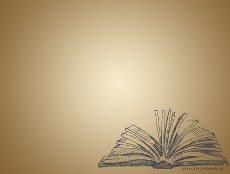 Ұлы ақынның талантын былайша бағалауға болады:
-Шәкәрім Абай тәрбиесін алғаннан кейін өсиеті, өнегесі мол мұра      қалдырған ақын, лирик;-Заманы мен тарихы туралы нақтылап баяндап беріп кеткен тарихшы;-Адамның ішкі сезім-сырларын, көңіл-күйін, нанымы мен танымын дөп басып шынайы жеткізе білген философ;-Орыс халқы мен Шығыстың озық үлгілерін түпнұсқасымен қазақ жұртшылығына танытқан көркем шебер аудармашы;-Заманында шығып тұрған «Айқап» журналы мен «Қазақ» газетіне саяси-әлеуметтік мәселелерге үн қосқан публицист;-Өлеңдеріне әсем әуен жазған сазгер, музыкант.
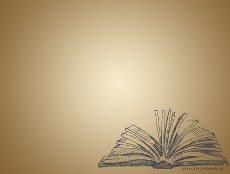 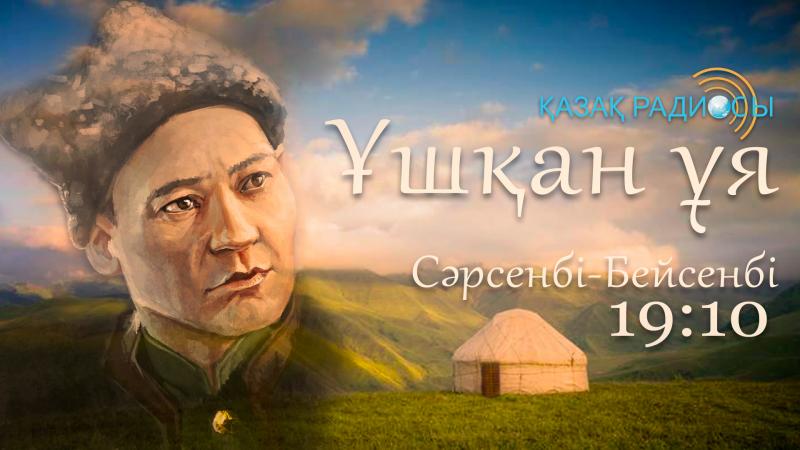 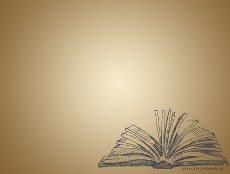 Бауыржан Момышұлының өмірбаяны
Бауыржан Момышұлы – Кеңес Одағының Батыры, халық қаһарманы, әскери шенді қызметкер, даңқты қолбасшы, қазақтың көрнекті жазушысы.
         Бауыржан Момышұлы 1910 жылы 24-желтоқсан күні Жамбыл облысы, Жуалы ауданы, Мыңбұлақ (Көлбастау) ауылында қарапайым, мал бағатын шаруа отбасында дүниеге келді. Балалық шағының он үш жылын өзінің кіндік қаны тамған ауылында өткізіп, одан кейін кеңестік дәуіріндегі интернатта тәрбие алады. 1929 жылы «Әулие Ата» тоғыз жылдық мектебін бітіреді. Мектепті тәмамдаған соң шалғай аудандардың біріндегі ауылға (Бетпақдала) мұғалім болып барады. Коллективтендіру кезеңінде кеңестік мекемелерде қызмет етеді. 1932 жылдың қаңтары мен қарашасы аралығында мансапты қызмет атқарады. Кейін әскерге шақырту алады.
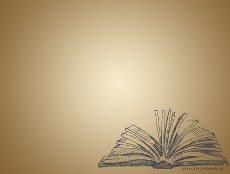 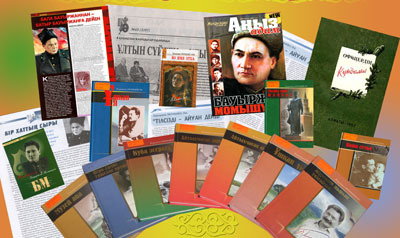 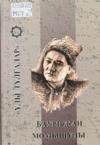 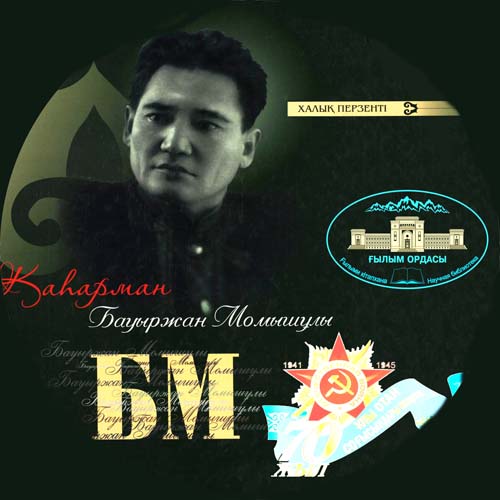 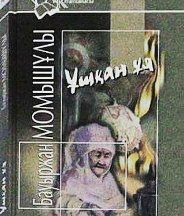 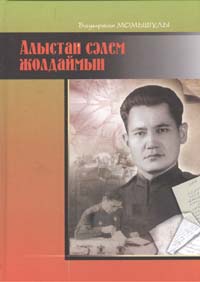 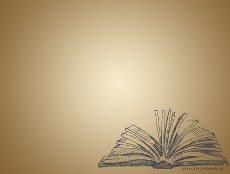 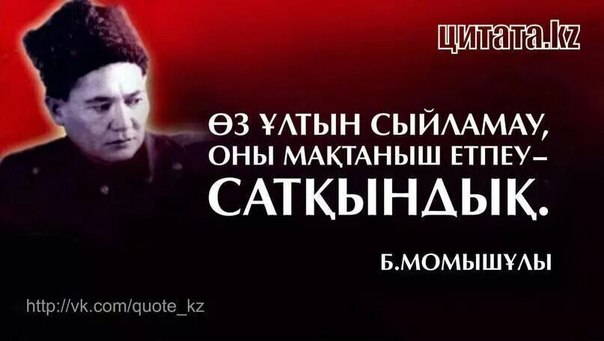 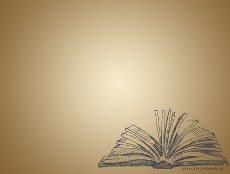 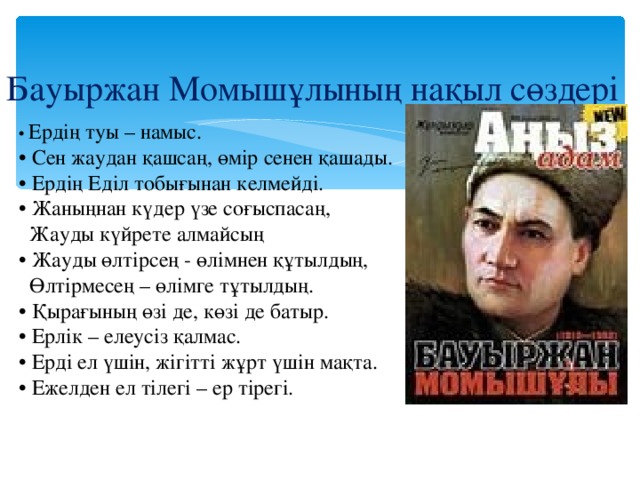 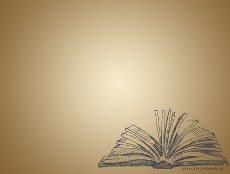 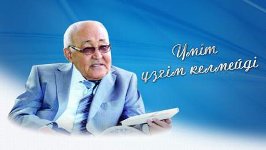 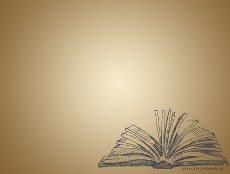 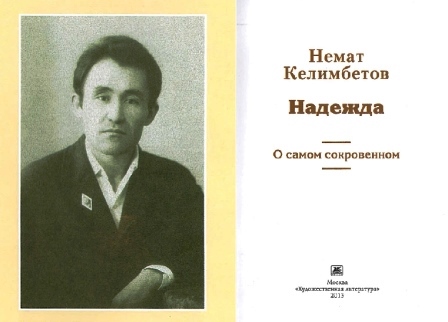 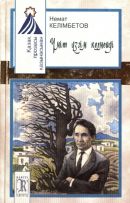 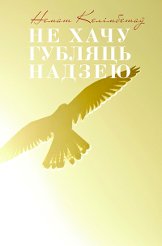 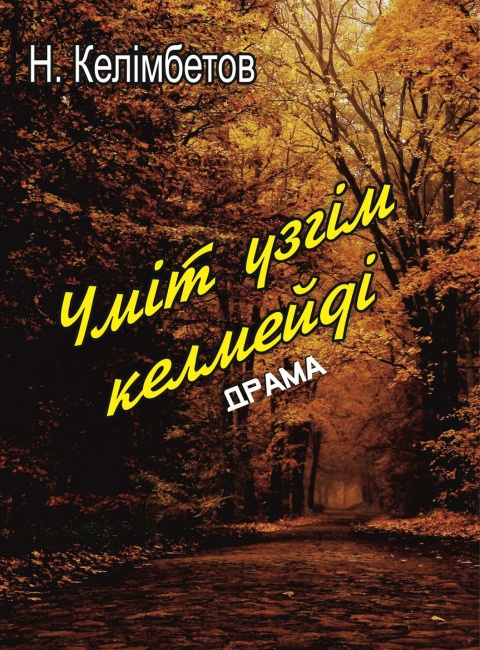